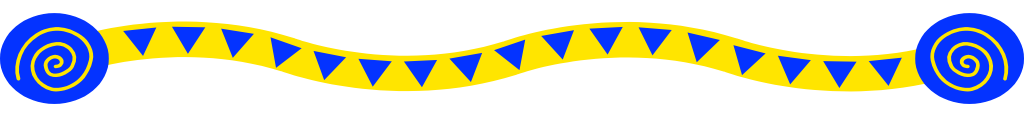 S.T.A.R. CurriculumRefresher
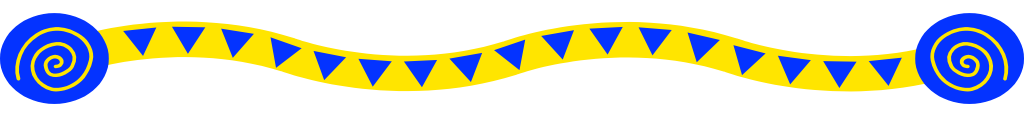 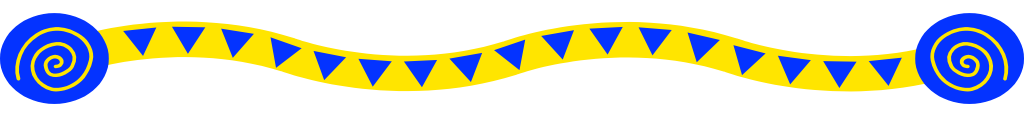 Adapted from Joel Arick, John Gill, and Holly Klein 
by 
Mikhailah Brace
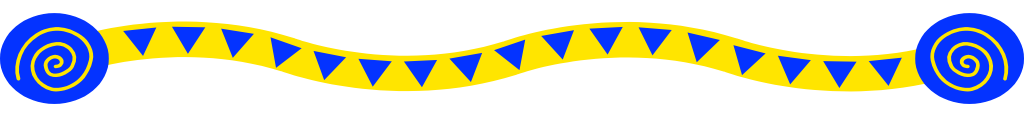 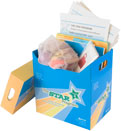 S.T.A.R. Curriculum Refresher
8:00 Introductions
8:30 STAR Overview/Explore Materials
9:45 Break
10:00 Student Learning Profiles (SLP)
10:45 Functional Routine (FR) Review
11:30 Lunch
12:15 Discrete Trial Review
1:45 Break
2:00 Pivotal Response Training (PRT) Review
3:15 Organize Materials
3:45 Wrap Up 
4:00 Finished 
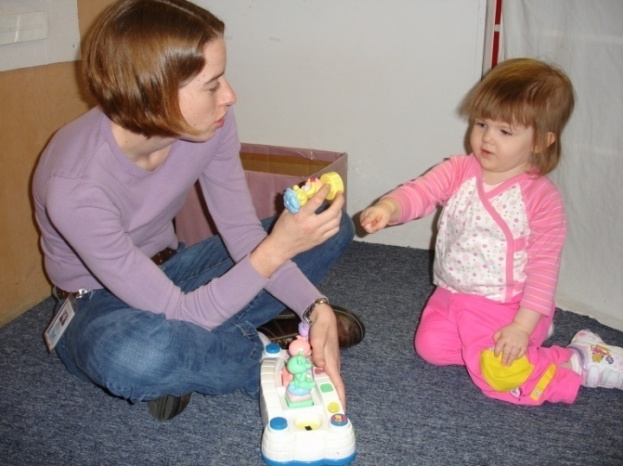 Complete the Student Learning Profile (SLP)
Fill out the SLP for the child
Each curriculum area (column) of the SLP is independent 
Complete the Level I, II and III profile as needed until you find the student’s level in each curriculum area
Using the Program Guide of the SLP put a check mark beside each Lesson that is mastered and circle each lesson that needs to be taught
18
Use Student Learning ProfileTo Conduct Assessment
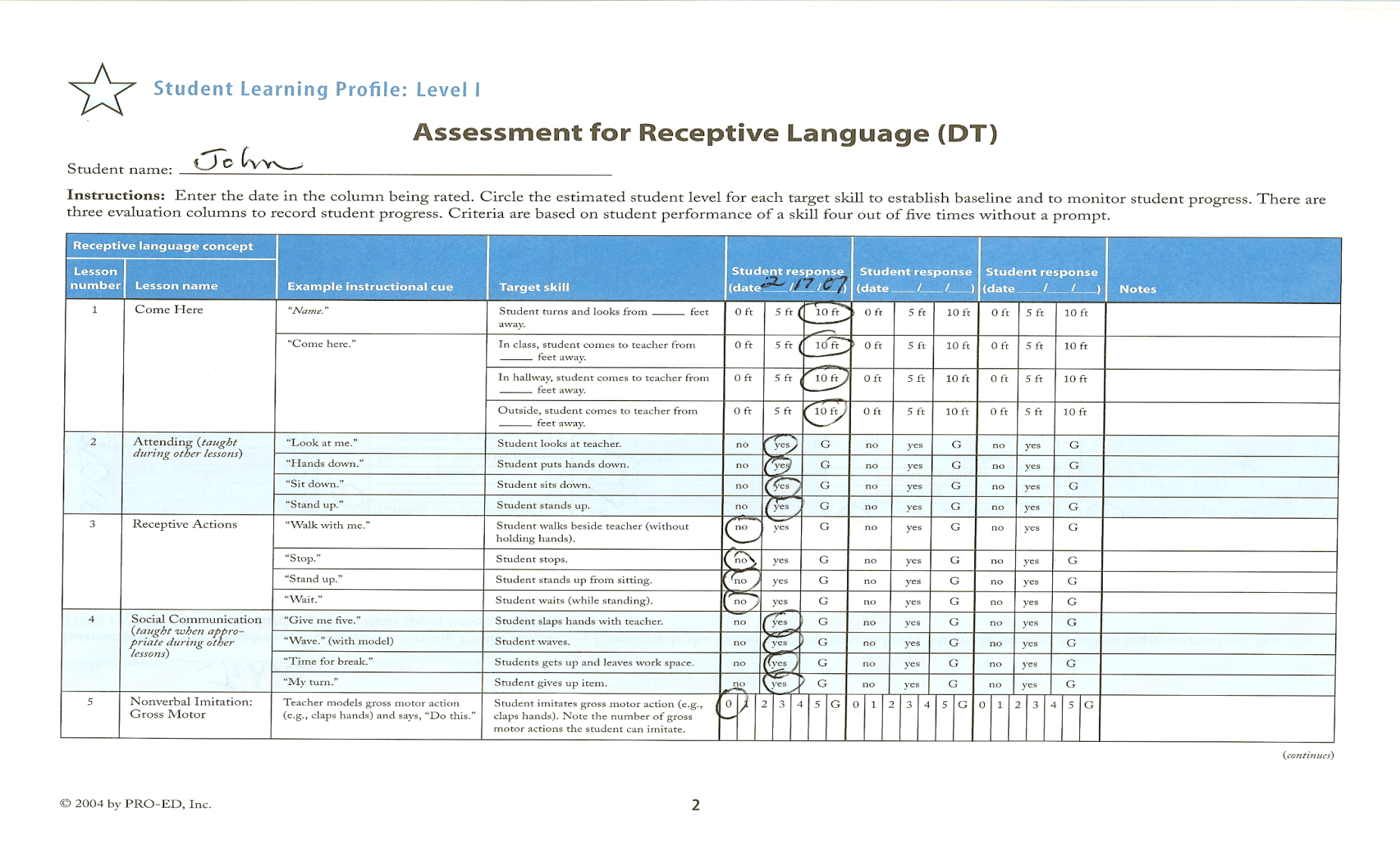 4
Use Learning Guide to Identify Programs to Teach
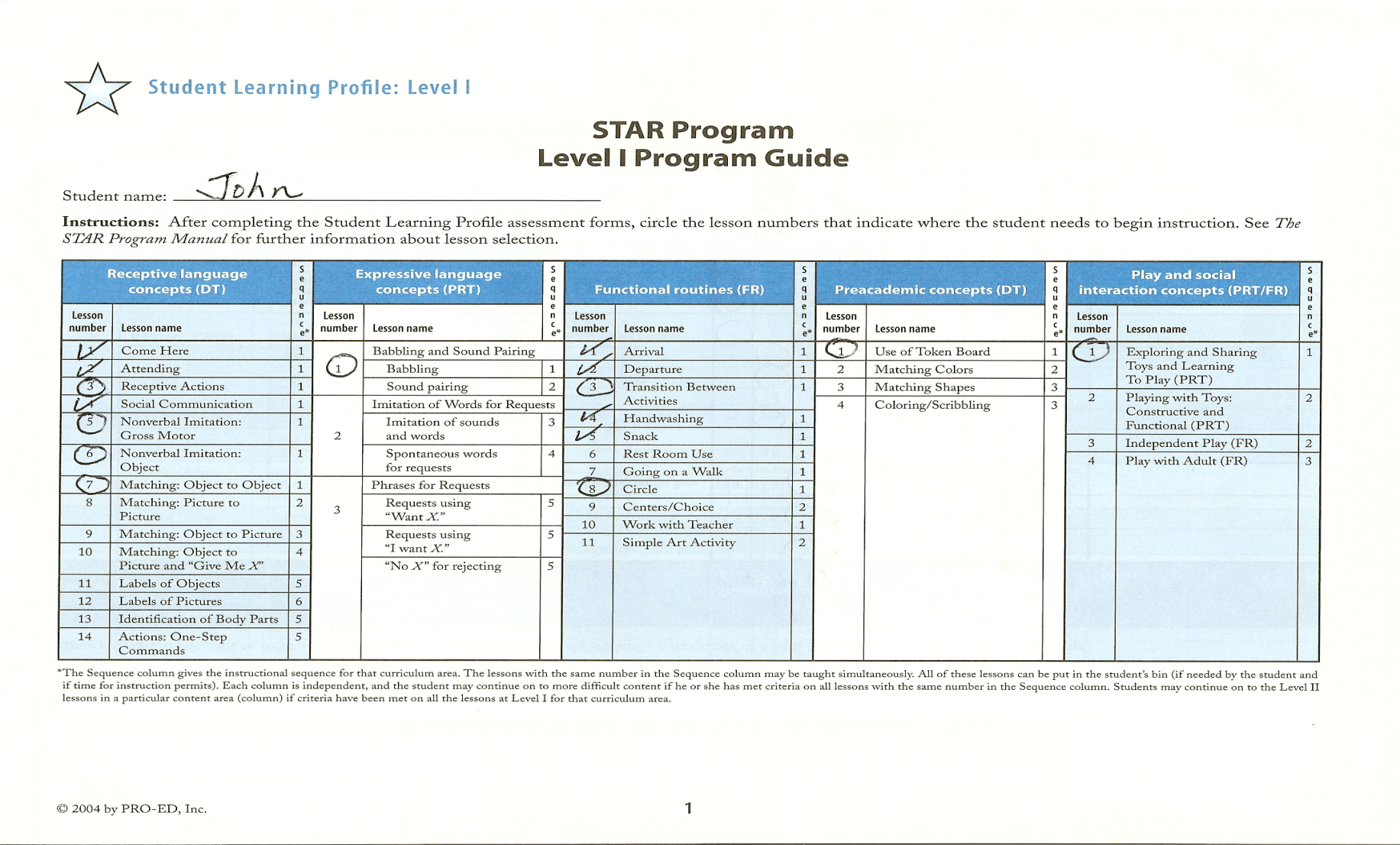 5
Correct Response
Functional Routines
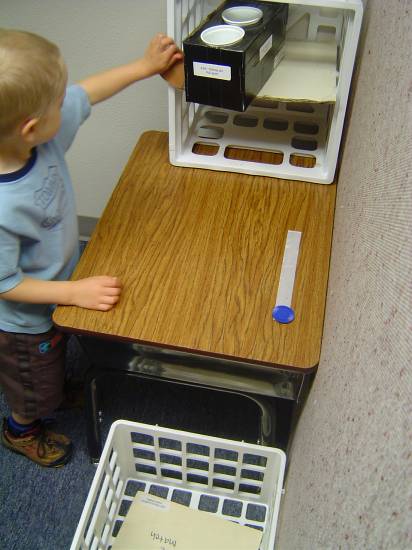 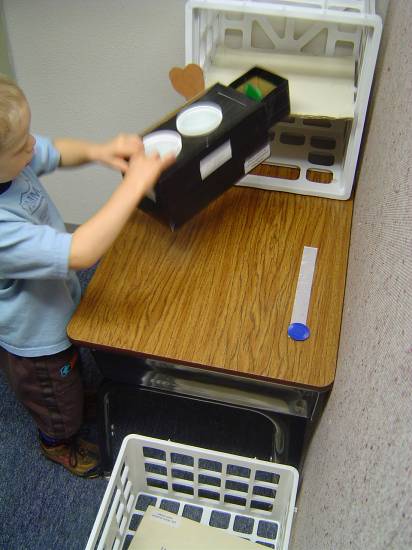 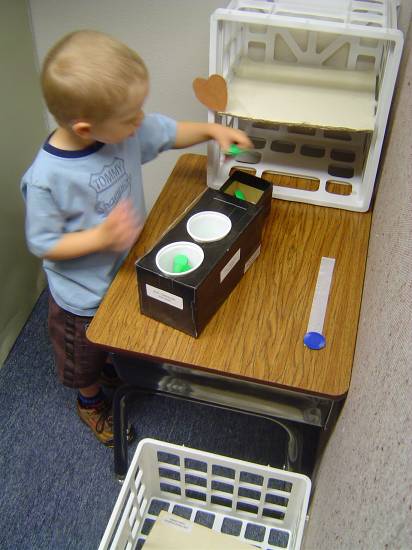 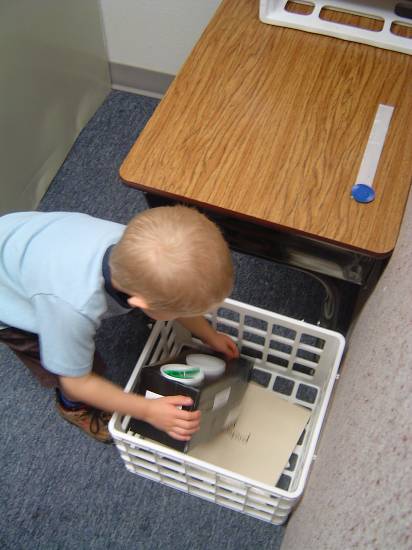 6
Identify Appropriate Routines
Use the STAR student learning profile to determine where to start
If child requires prompting to correctly perform most or all of the target activities of the routine,
and
team members identify the routine as a current priority.
If child requires prompting to correctly perform some or many of the target activities of the routine,
and
team members identify routine as a priority.
If child correctly completes most target activities of the routine without prompting,
or
team members do not identify the routine as a current priority.
Select a different routine at the same level or select a routine at the next level.
Select this routine and consider other routines at this level.
Consider a similar routine from a lower level.
5
7
Independence Measurement Scale(also used for prompt levels)
4 = No added prompts (independent)
3 = Verbal or gesture prompts
2 = Physical prompt for part
1 = Physical prompt for all or most
0 = No response
n/a = Not applicable
8
8
Review Environment/Develop Supports and Adaptations for Independence
Problem: Children with autism have difficulty discriminating relevant/irrelevant stimuli and these students may benefit from visual-spatial supports to clarify/augment natural cues
Goal: Develop systems that can eventually be self-managed and used throughout life
Solution: Create and use environmental supports such as visual schedules
12
Identify Target Skills for Incidental Teaching
When a student has mastered skills taught in isolation, then he/she is ready to generalize the skill across different areas, materials, or people.
Be deliberate about teaching generalization of acquired skills
Circle time
Snack
Choice time
Recess
Daily routines
34
Plan Teaching Methods
Incorporate the DT and PRT strategies where appropriate if, for example, a child is struggling with his/her schedule, needs to be taught the hand washing routine, or is not generalizing a skill.
Break learning up into small, achievable steps.
Task analysis
Forward/Backward chaining
Shaping
35
Organization of Materials
Organize materials for routines
Predictable locations
Teach children to obtain items and return to project
Initial level – order materials top to bottom or left to right
Mid-level – use visual organizers (templates/containers)
Advanced level – teach child to organize materials
16
Organization of Events in Time
Prerequisite: Develop and use a staff schedule
Provide a Daily Activity Schedule
Select appropriate level of representation
Design a format for the schedule at appropriate level for child
Identify the appropriate transition routine
Provide mini-schedules as needed for specific routines
17
Incorporate Variations to Avoid Rigidity
Teach the child to rely on visual structure rather than routine
Teach flexibility
Change schedule
Change staff
Teach “oops”
42
Monitor Progress and Modify Accordingly
Take data
Move toward independence
Expect a little more each time
Make systems more compact and more like a typical setting
43
Task Analysis
Steps:
36
Using reinforcement and shaping
Embed currently effective reinforcement within the routine
Arrange daily schedule to reinforce completion of new routine with preferred activity/routine
Use token reinforcement, if needed and if effective
Use primary, sensory, or activity reinforcement, if needed
Pair age-appropriate social attention and praise with other reinforcement
Fade added reinforcement
37
USING PROMPTS
Facilitate attention to cues when providing prompts
When adult is not a relevant part of cues, prompt from behind the child
Provide time delay, to give child time to initiate
Fade prompts as rapidly as possible
Avoid highly consistent, predictable prompts
39
Correct Errors Effectively and Avoiding Development of Error Patterns
If children with autism practice errors they will learn error pattern as part of routine
Use a four-step correction procedure
 Stop the child as soon as he starts to make error
 Put cues back in place for segment of routine.
 Have child try again with sufficient prompts and give mild reinforcement
 If possible, have child try segment or whole routine again soon with less directive prompts and reinforce improvement
40
Correct Response
Discrete Trial
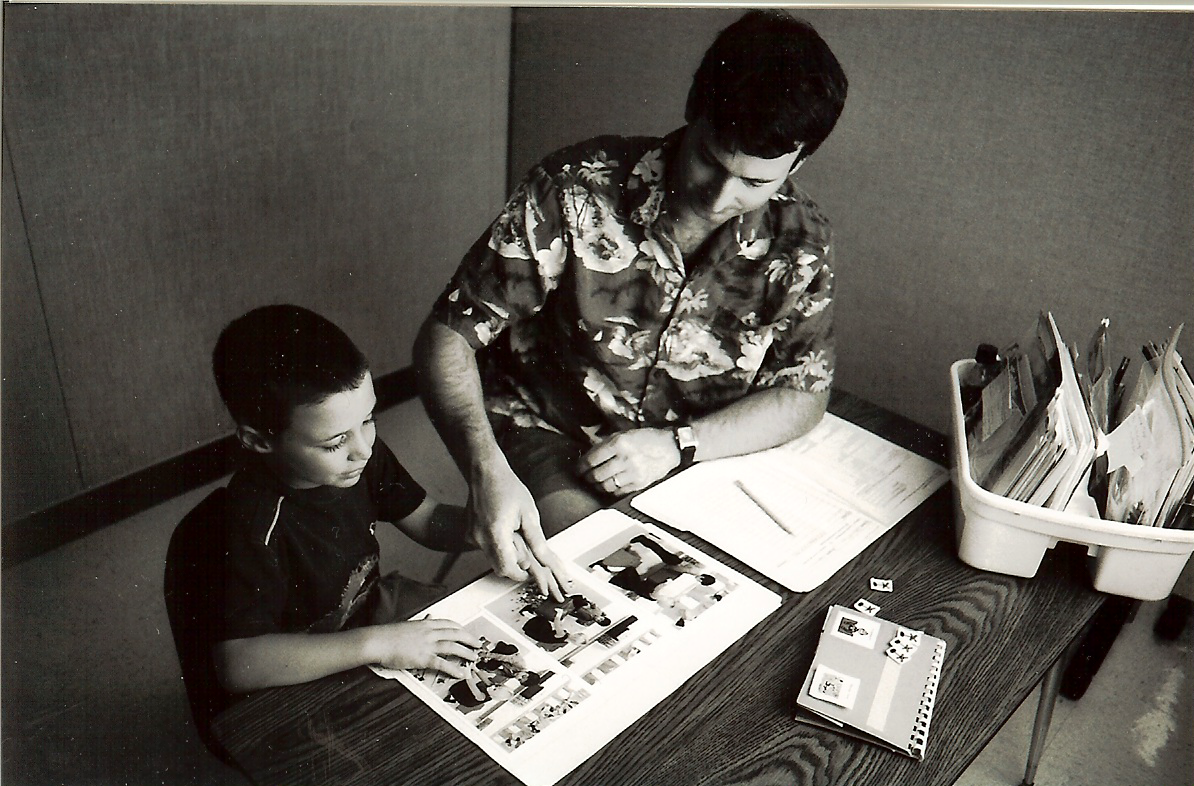 20
4
ABA Instructional Sequence
This teaching sequence is used with a curriculum that has scope and sequence with developmental levels of functional skills.
Instructional Cue

Student Response

Consequence (generally a reinforcer)

Pause (inter-trial interval)
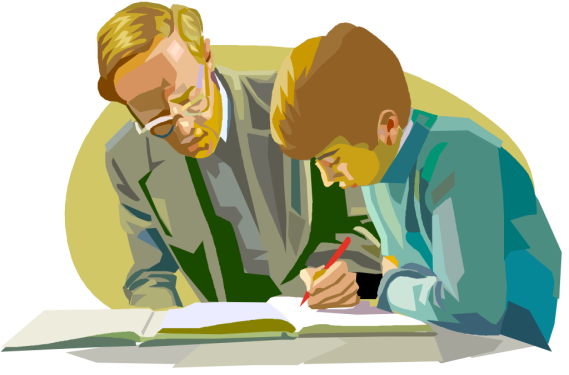 [Speaker Notes: We went through this - this morning. Do NOT spend time on it.

Refer to top of pg 66]
Typical DT TrialMass Trial (MT)
Cue - “Do X”
Response – Student does correct response
Prompt – None needed
Consequence – Reinforcer (primary + verbal praise)
“Clapping hands.  That’s right!”
“Do this”
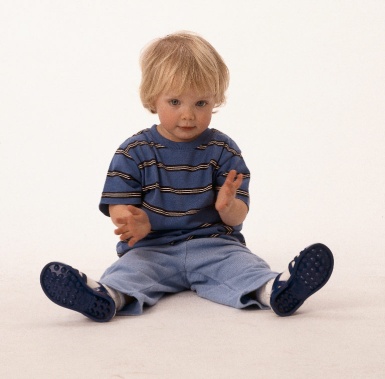 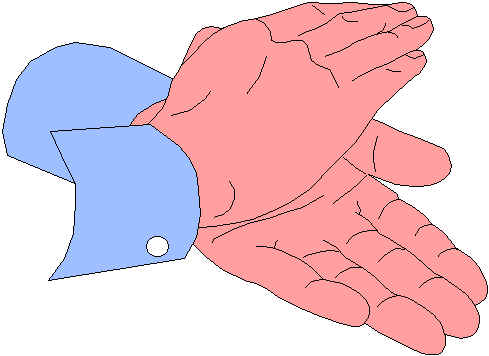 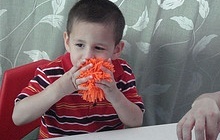 [Speaker Notes: If the child is correct the sequence will look like this.]
Correct Response
Correct response  =  Big reinforcer (either direct reinforcement or token system) plus social praise
	Data:
Correct response  =  +
MT
Note:  MT = mass trial (a typical discrete trial)
3 Correct Responses
Move on to the next step after 3 correct responses in a row.
Incorrect Response
If the student does not respond  or responds incorrectly, then implement the error correction procedure.
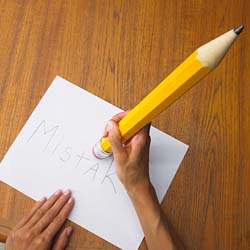 Error Correction Procedure
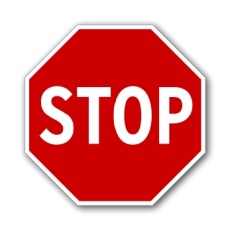 Stop and restart trial.
Repeat cue. 
Prompt with just enough assistance to get correct response.
R+ with social praise only or very little reinforcer, (not the big R+).
Repeat trial (with big R+ available)
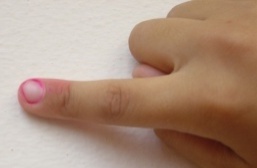 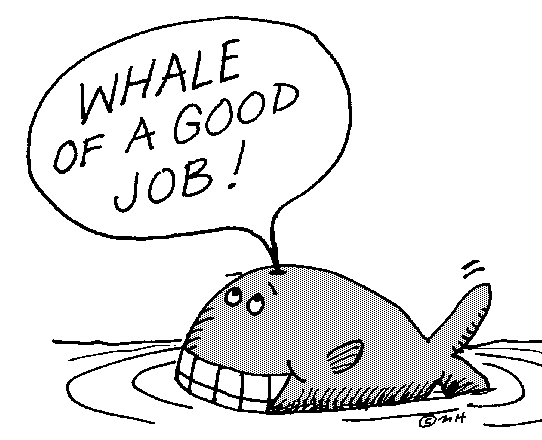 [Speaker Notes: Here’s the sequence.

Everyone practice with “Ring Bell”]
Data Collection
+    =  correct response

      O    =  needed extra prompt (more 		   than instructional cue) to                 respond correctly 

      O    =  did not respond or                      incorrect response (even though a 		   prompt was attempted)
[Speaker Notes: Right side of folder - Page 81
	Provides a sample data sheet so you can see what it will look like with daily use.]
Incorrect Trial
Error Correction Procedure
Next Trial After Prompted Trial
[Speaker Notes: Let the group practice this whold sequence with “Ring Bell”]
Reinforced Learning Trial (RLT)
If the student makes three errors in a row, then implement reinforced learning trial.




	Three errors in a row
Go into reinforced learning trial
Reinforced Learning Trial
After 3 errors in a row
Give instructional cue
Provide a slight prompt (or just enough of a prompt to get correct response) just following the cue.
Reinforce with tangible and social praise
When student gets 3/3 move back to “less or no” prompt.
[Speaker Notes: Continue page 79

Look at October 4th

Talk through decisions and notations on each of the four lines.]
Reinforced Learning Trial
Present cue:   “Match blue”


Prompt with just enough assistance for correct response

Reinforce with big reinforcer and social praise
	“Blue.  Good job.”
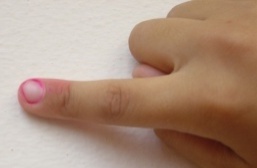 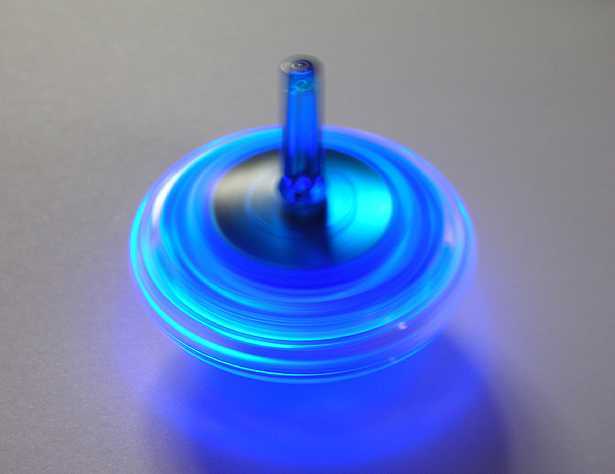 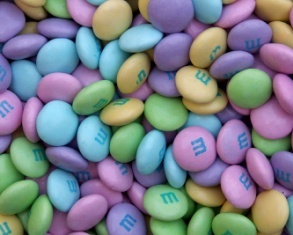 or
or
token
edible
toy
Physical Prompting Levels (Note these levels on data sheet)
Tap Prompt (touching lightly to initiate or change direction of response)
Partial Physical Prompt (more than a touch/tap, not a full physical prompt, student does some part of response by themselves)
Full Physical Prompt (Student requires physical prompting throughout response)
[Speaker Notes: Whatever you add - you wil have to remove !!]
Reinforced Learning Trial Data
Indicate RLT on data sheet.
Student will always receive a “+” on the data sheet during RLT.
Note the prompt level in the comment section.
After three trials, try lessening level of prompt or no prompt at all.
Reinforced Learning Trials Example 1
[Speaker Notes: Just a check for understanding with the group.

If they were to pick up this data sheet - could they understand what another person covered yesterday and what they need to do instructionally today.]
Reinforced Learning Trial Example 2
Blue w/ D		0       0      0        +       +       +     MT/RLT(FP)
These slashes indicate the change between mass trial and reinforced learning trial
D = distractor
MT = mass trial 
RLT = reinforced learning trial
FP= full prompt
Introduction Procedure A
X only
“Match red”	“Match red”	“Match red”
red
+
+
+
X with distractor
“Match red”	“Match red”	“Match red”
Red w/ distractor
+
+
+
Y only
“Match green” “Match green” “Match green”
Green
+
+
+
Y with distractor
“Match green”	“Match green”	“Match green”
Green w/ distractor
+
+
+
X and Y together in random order (2 consecutive days)
“Match red”	“Match green”	     “Match red”



“Match red”	“Match green”	 “Match green”
red
+
+
+
Day 1
R
green
+
+
+
Z only
“Match blue”	“Match blue”	“Match blue”
blue
+
+
+
Z with distractor
“Match blue”	“Match blue”	“Match blue”
Blue w/ distractor
+
+
+
X, Y, & Z together in random order (2 consecutive days)
“Match blue”	  “Match red”	   “Match blue”



“Match green”	   “Match red”	   “Match blue”
red, green
+
+
+
R
Day 1
blue
+
+
+
Continue adding one new item in same format until 5 items are presented in random
yellow
+
+
+
Yellow w/ distractor
+
+
+
+
+
+
red, green, blue
Day 1
R
yellow
+
+
+
+
+
+
Day 2
red, green blue
R
yellow
+
+
+
black
+
+
+
black w/ distractor
+
+
+
5 items in random (2 consecutive days)
“Match yellow”	                     “Match black”	



       “Match red”                       “Match black”


	
      “Match black”	                     “Match blue”
red, green, blue, yellow
+
+
+
Day 1
R
black
+
+
+
Introduction Procedure B
X only
“Do this”		“Do this”		“Do this”
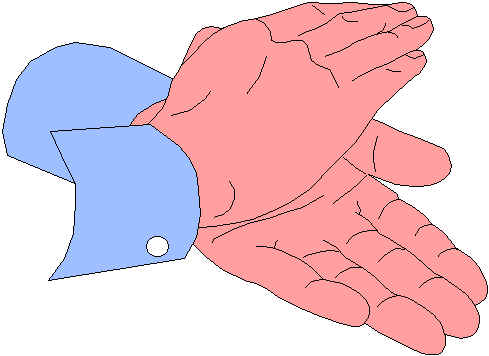 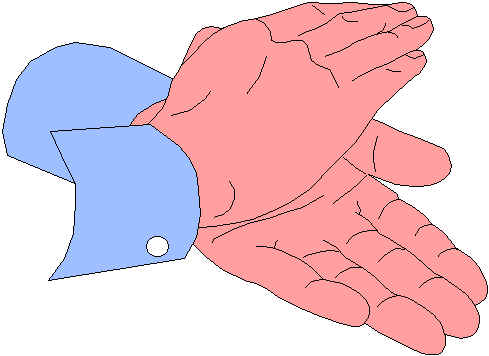 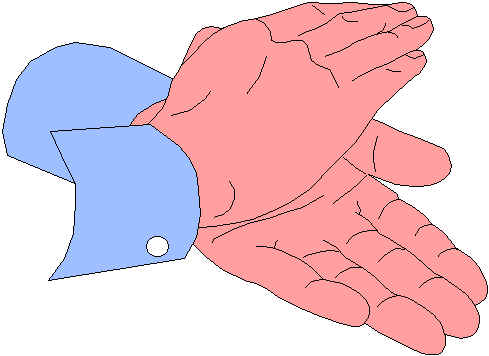 Clap hands
+
+
+
Y only
“Do this”		“Do this”		“Do this”
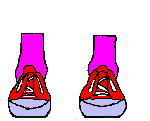 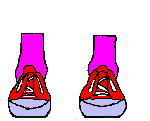 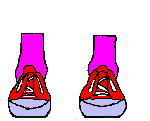 Stomp feet
+
+
+
X and Y in random(2 consecutive days)
“Do this”		“Do this”		“Do this”


“Do this”		“Do this”		“Do this”
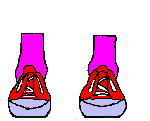 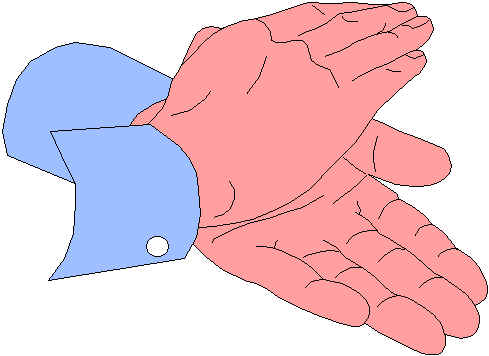 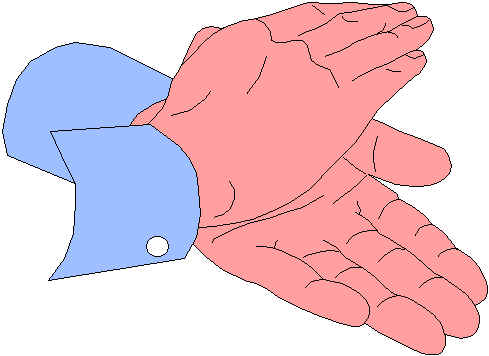 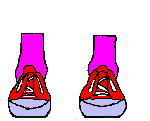 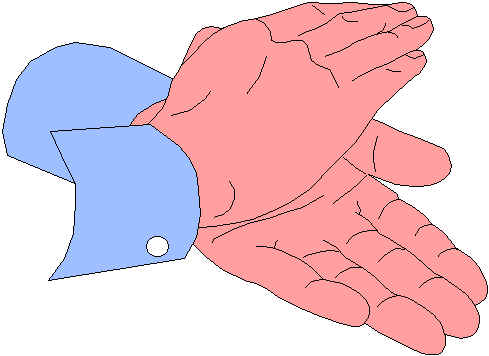 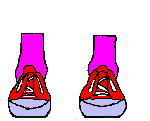 clap hands
+
+
+
Day 1
R
stomp feet
+
+
+
Z only
“Do this”		“Do this”		“Do this”
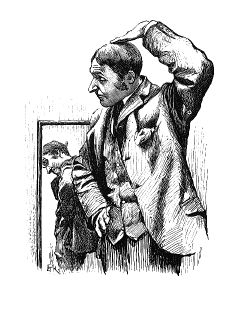 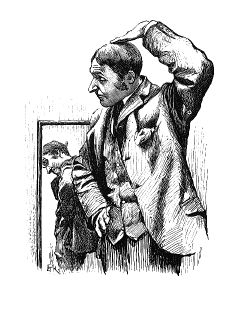 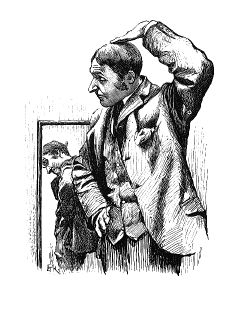 Touch head
+
+
+
X, Y, and Z in random(2 consecutive days)
“Do this”		“Do this”		“Do this”


“Do this”		“Do this”		“Do this”
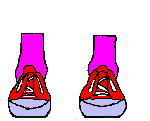 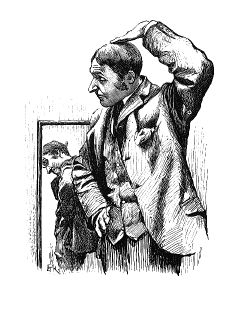 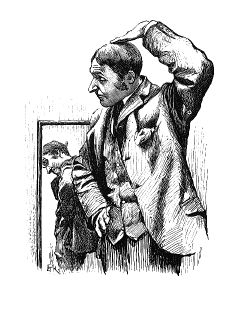 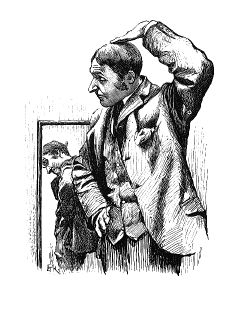 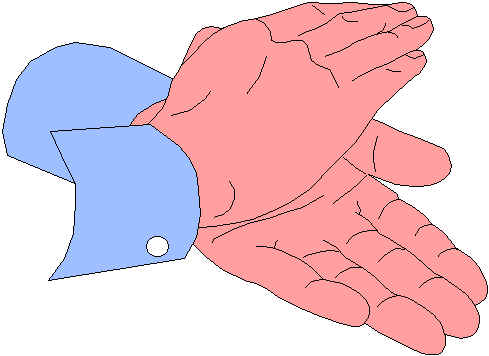 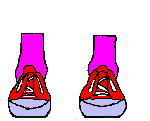 clap hands, stomp feet
+
+
+
Day 1
R
touch head
+
+
+
Continue adding one new concept and then bringing it into random
“Do this”		“Do this”		“Do this”
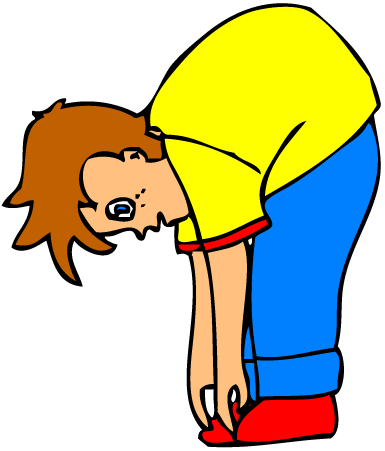 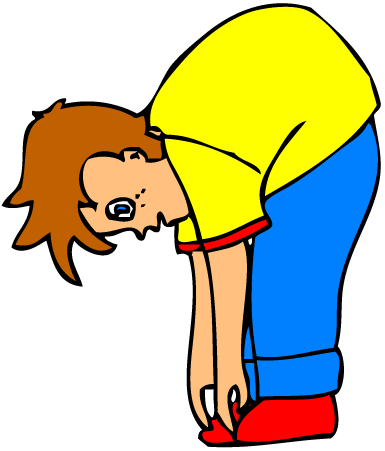 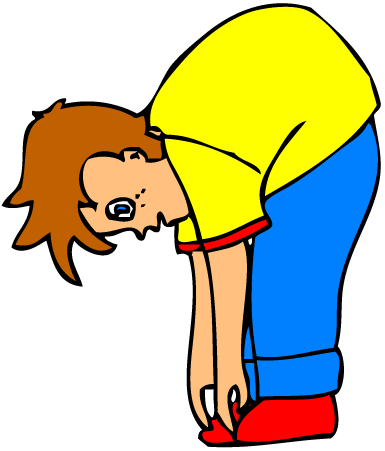 Touch feet
+
+
+
Random (2 consecutive days)
“Do this”		“Do this”		“Do this”


“Do this”		“Do this”		“Do this”
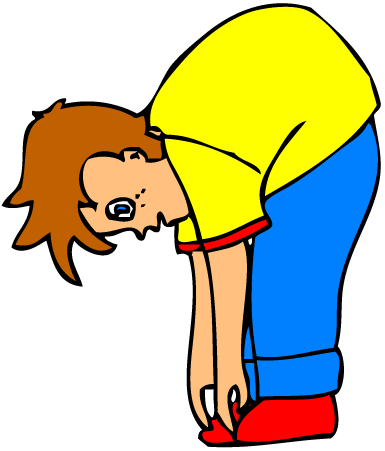 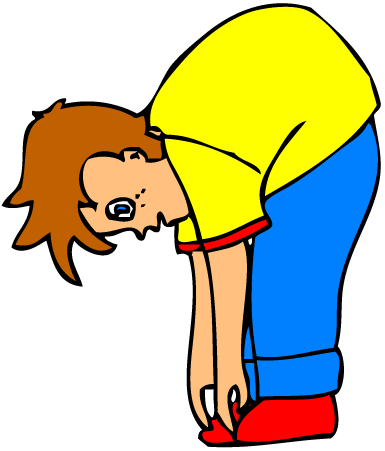 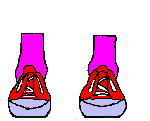 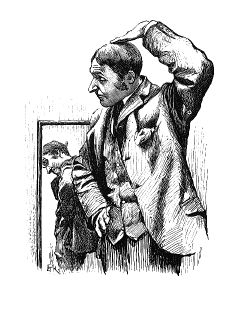 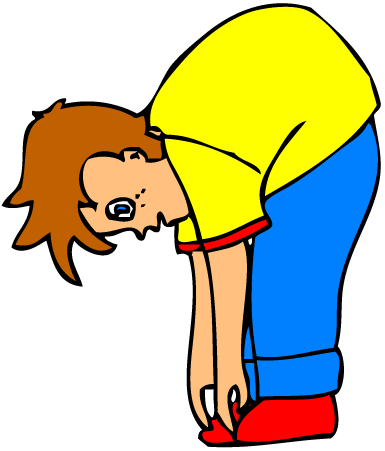 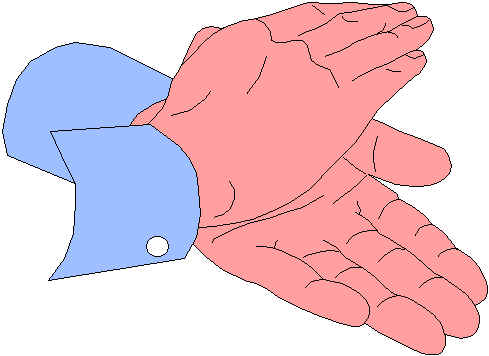 clap hands, stomp feet,
touch head
+
+
+
Day 1
R
touch feet
+
+
+
Add new concept
“Do this”		“Do this”		“Do this”
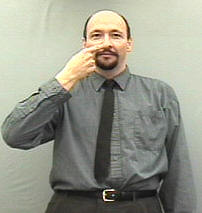 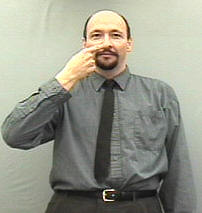 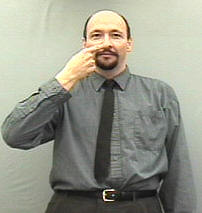 Touch nose
+
+
+
Put it in random (2 consecutive days)
“Do this”		“Do this”		“Do this”


“Do this”		“Do this”		“Do this”
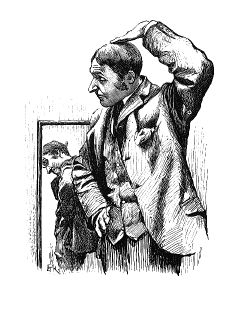 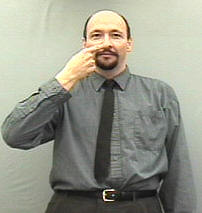 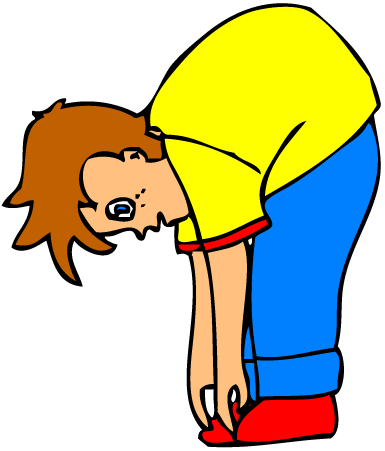 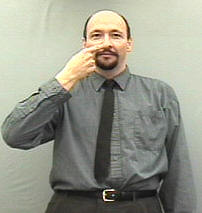 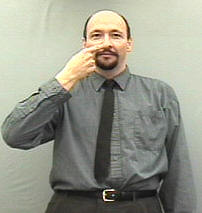 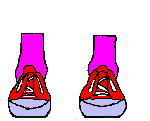 clap hands, stomp feet,
touch head, touch feet
+
+
+
Day 1
R
touch nose
+
+
+
Last Minute Reminders
Intersperse attending skills throughout the session.  It’s imperative that you have a student’s attention prior to giving an instructional cue.  Use your reinforcer to assist in gaining attention.

Lay items/pictures in front of child.  Place item/card to be matched above the items/pictures.  The student is to take the item/card from below and match it to the item/card above.

Remember to state the name of the object or action and then give social praise.  Vary your praise.
More reminders . . . .
Leave the objects or pictures in the same location when implementing the correction procedure including the following trial.

Don’t disrupt the rhythm of the correction procedure to take data.  
Child makes error
Re-present the cue and prompt for success
Give social praise
Immediately present cue again so child is more apt to independently respond correctly
Take data as child is engage with reinforcer or putting token on board
More reminders . . .
Don’t go into reinforced learning trial (RLT) when you are in random.  If the student has made three errors in a row in random, then you need to step back and re-teach what wasn’t learned.

Fade your prompts as soon as possible in reinforced learning trial. This will increase independence and decrease the chance of prompt dependence.

End each session on a positive note and on your terms.  Maintain the instructional control.
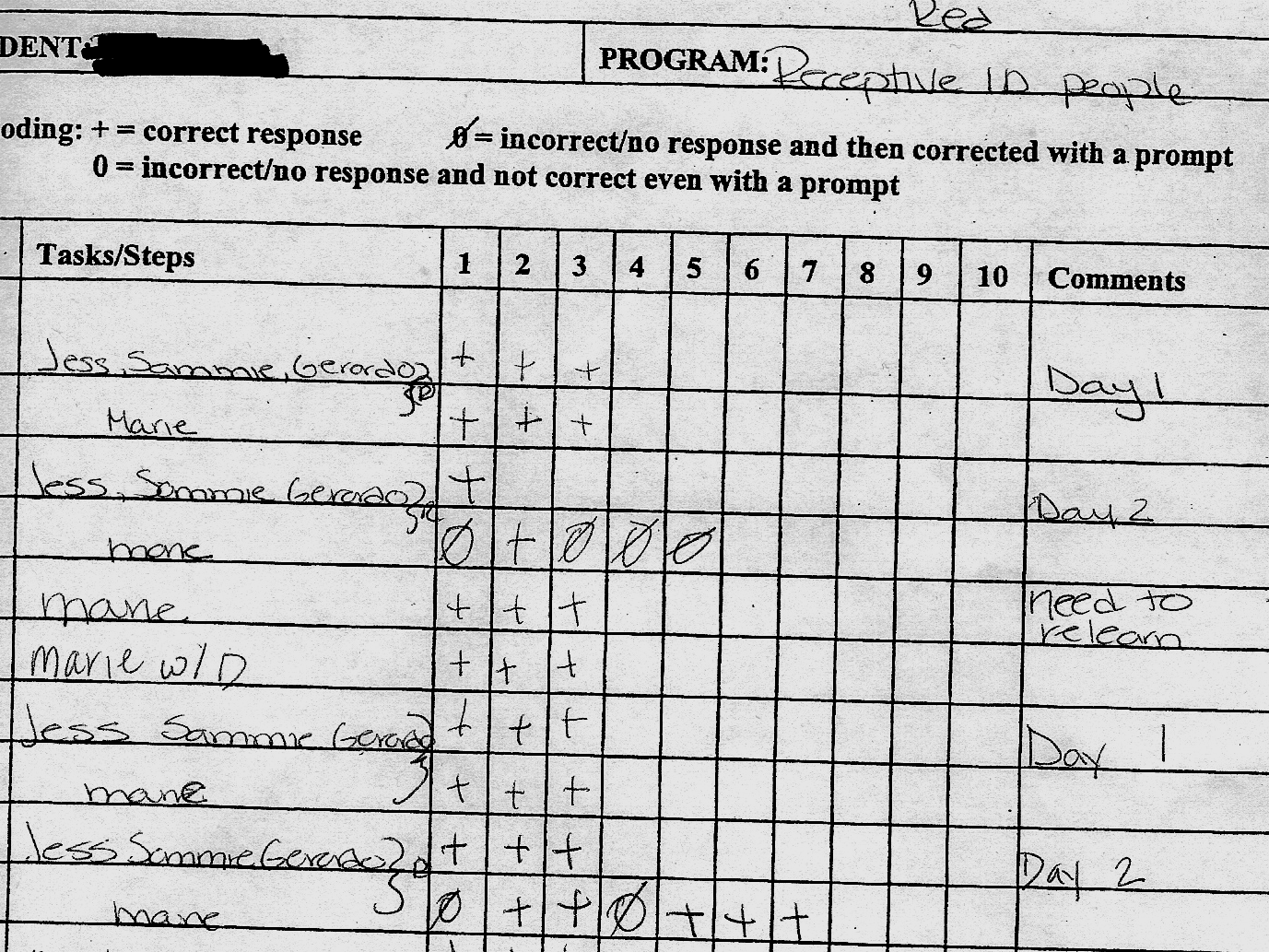 3 errors made in random
Go back and re-teach the skill and then put it back into random
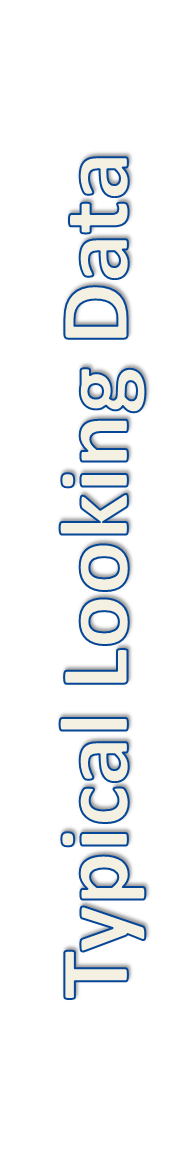 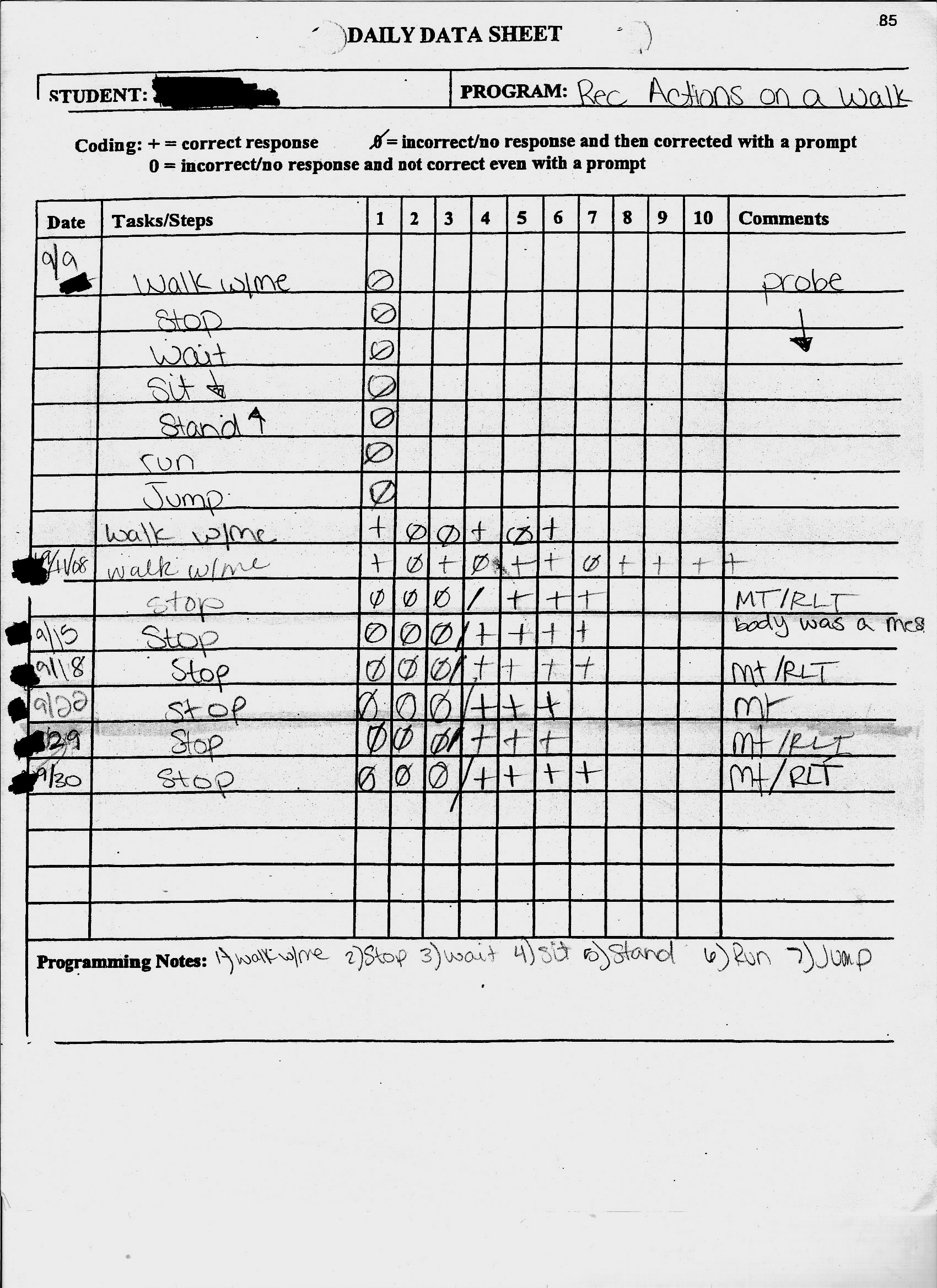 Warning
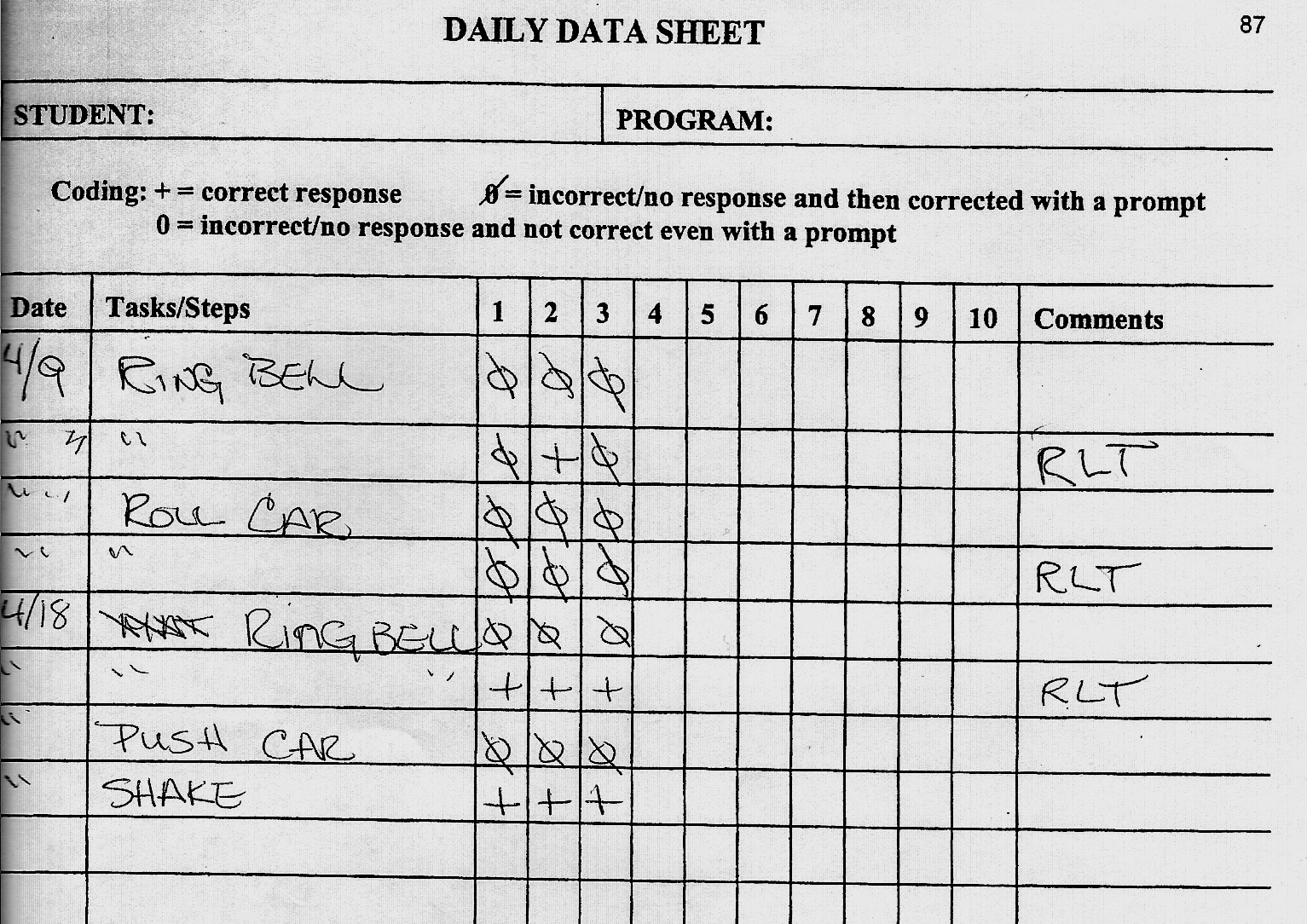 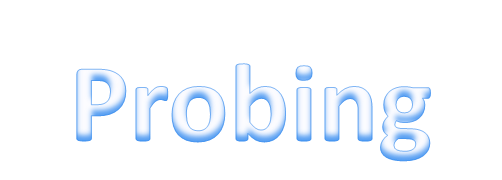 Place  all five items on the table.
Present one  item at a time as indicated in the lesson (“Match blue”).  It will look like it does when you have all five items in random.
Probing can be stressful for students due to new or difficult skills being presented.
If the student makes an error, then prompt for correct response and give reinforcer or intersperse with known skills so the student is successful and stays motivated. 
If a student gets all items correct on the probe, then move on to the next lesson in the program.
Probing:
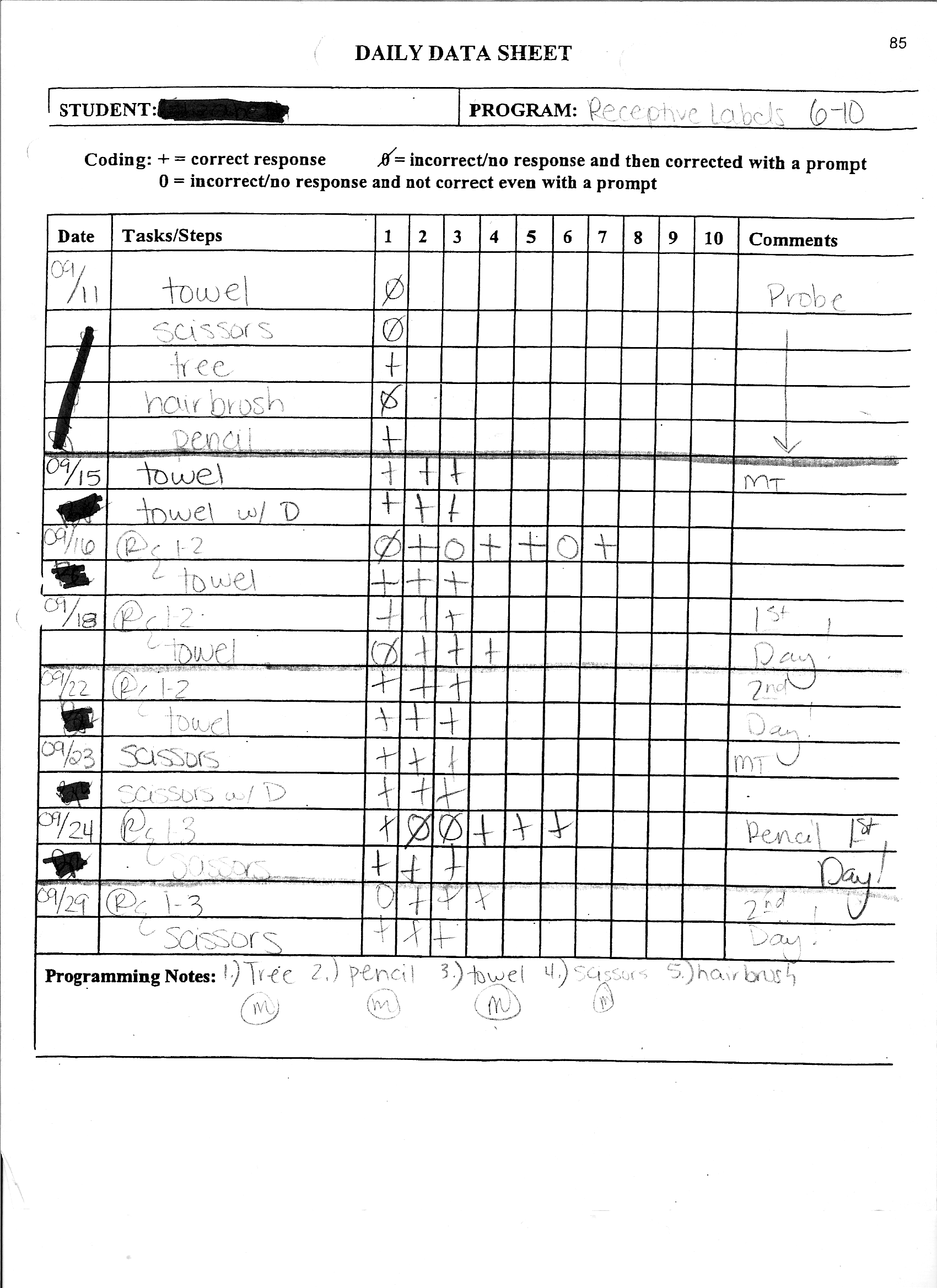 If a student has correctly responded to some of the items during a probe, then proceed as if the student has completed those steps in the intro procedures.
Two items correct in probe
Start with first item
Put all 3 in random
Common Student Errors
Bringing the item from top to bottom.
Solution: Hold the top item down so student can’t pick it up. This problem can also be fixed easily when you are presenting one item alone (X only, Y only, etc.).
Trying all my tricks.
Solution: Be clear on the 
   delivery of the cue. Make sure 
   the student has hands down 
   and is attending prior to the 
   delivery of the cue.
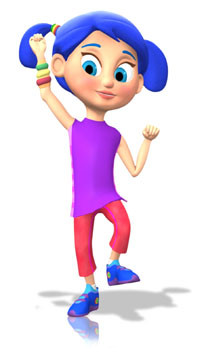 More Student Errors
The second guesser or mind reader
Solution: Scoot them back from 
    the table. Deliver the cue. Hold 
    student back if necessary to give 
    them process time.

Taking the item from the same location (always to the left or always to the right).
Solution: Drop back to one item. Do several trials with the item placed on the opposite side from the student’s preferred side.
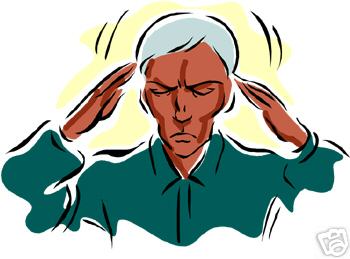 More Student Errors
A partial student response
Solution: If it is a good effort consistent with the student’s level, then accept it as correct (give reinforcer).  Emphasize the correct response by physically assisting correct skill while giving praise.

    


After 3 correct responses at initial skill level, then increase your expectations for a closer approximation.  Continue this process until the skills is as close to the correct response within the student ‘s capability.
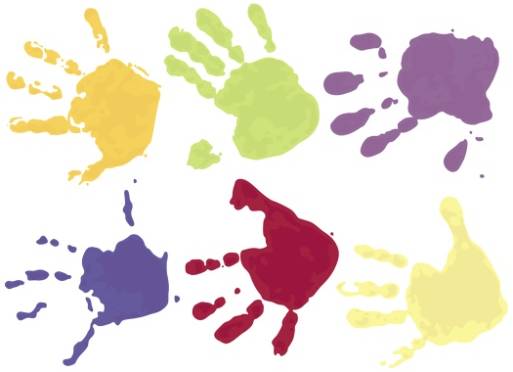 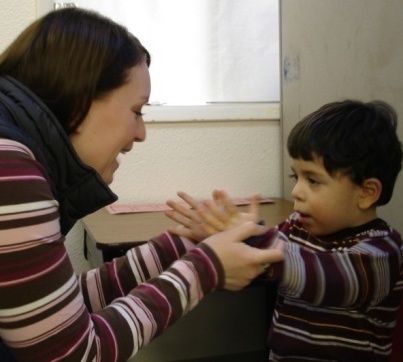 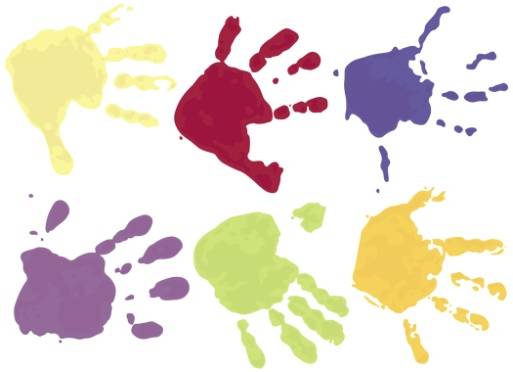 Pivotal Response Training
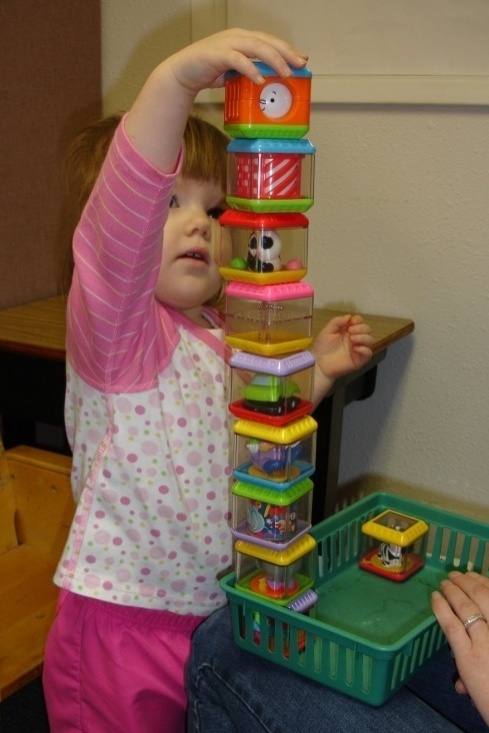 Enhancing Acquisition, Generalization and Maintenance of Language and Play
What is Pivotal Response Training?
Behavioral Intervention
Teaches Language and Play Skills
Addresses Weaknesses of DT
Creates Teachable Moments in Context
Follows ABA format 
Targets “Pivotal” Skills
One Component of an Individualized Program
ABA Instructional Sequence
Instructional Cue

Student Response

Consequence (generally a reinforcer)

Pause (inter-trial interval)
This teaching sequence is used with a curriculum that has scope and sequence with developmental levels of functional skills.
Typical PRT Sequence
Student chooses toy or activity

Adult relinquishes the toy, blocks access to the toy, or withholds the activity

Adult gives instructional cue, models the desired response, or presents the toy in an effort to get spontaneous communication

Student responds

Adult gives student access to the toy or activity
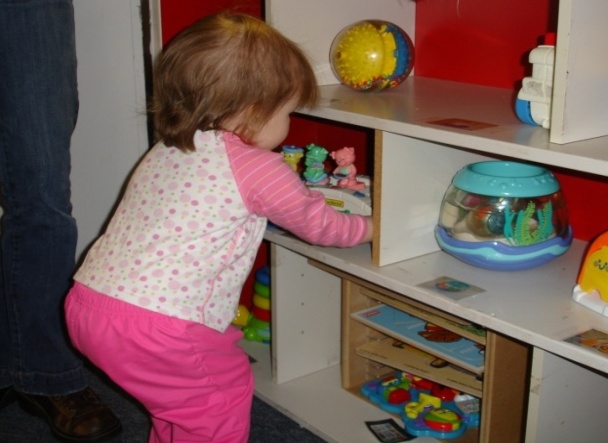 PRT: Some Illustrations (from initial level I)
Expressive Language Trial  
PRT-LI.1
Play Trial
PRT-PI.1
PRT Rules of Interaction
Cue (opportunity to respond)
Response
Consequence
Pause
Component 3 (rules of interaction)CUE
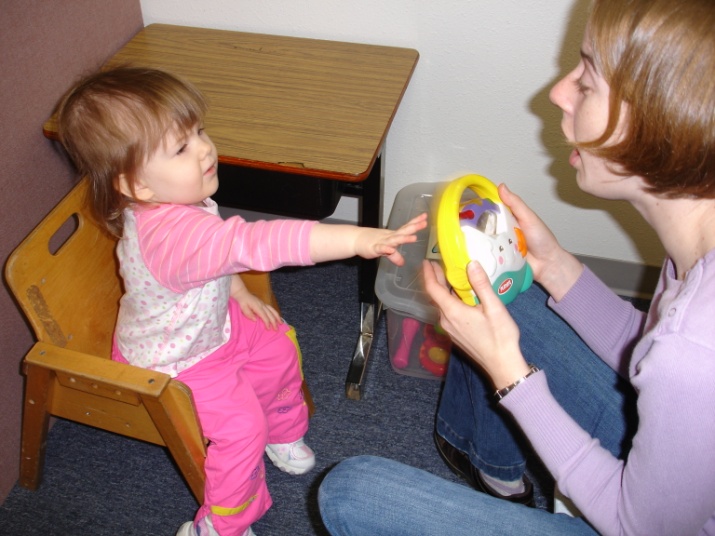 Example of CUE
Set-up:  student reaches for a toy car
Cue: Teacher holding the car says “car”
The CUE component incorporates 3 of the Rules of interaction
Rule 1:   Control is Shared
	-Child chooses activity or object
	-Teacher takes turns with the activity
Rule 2:  Cue is Clear and Related to the Chosen Activity
	-The cue/instruction should be related to the student’s chosen activity
	-The cue/instruction should be clear and uninterrupted
	-The student must attend to the cue
Rule 3:  Intersperse Maintenance Tasks	
  	-Maintenance Tasks are those tasks that offer a high probability of 	-student success
	-50% of cues should be intended to elicit maintenance tasks
Component 3 (rules of interaction)Response
Example of RESPONSE
The student says “go”
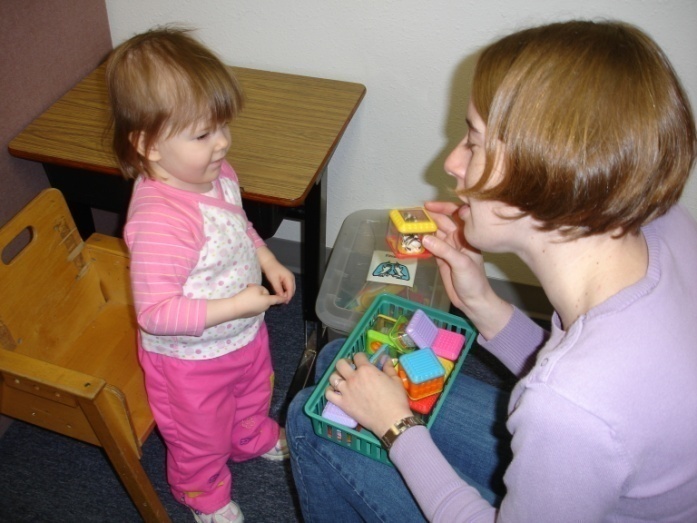 The RESPONSE component incorporates 2 of the Rules of interaction
Rule 4:  Response may be verbal or non-verbal 
	-The student’s response may be expressive language or an action
Rule 5:  Response is related to the activity
	-The student’s response must have something to do with the chosen 	activity
Component 3 (rules of interaction)Consequence
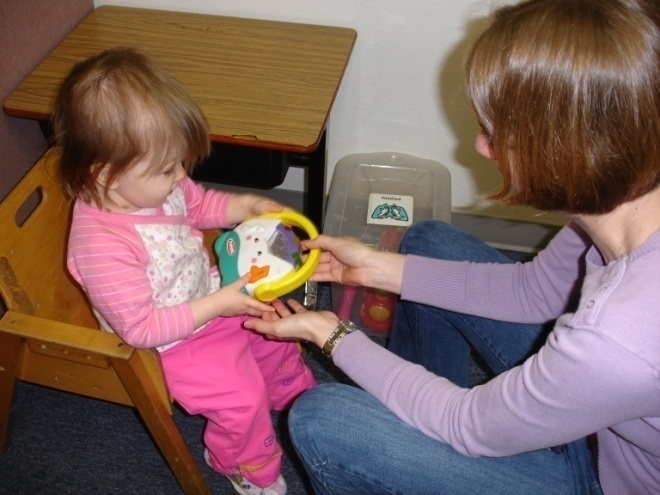 Example of CONSEQUENCE
Teacher lets the child push the car on the track as a reward for requesting appropriately
The CONSEQUENCE component incorporates 3 of the Rules of interaction
Rule 6:  Reinforcement is clear
 	-Reinforcement is immediate
	-Reinforcement is clearly given to the child
	-Reinforcement only follows an appropriate response
Rule 7:  Reinforce Attempts 
	-Any response appropriate within the context of the activity should be 	reinforced
	-Was the response a good try?
Rule 8:   Reinforcement is direct
	-The reinforcer is a natural consequence to the behavior being 	rewarded
Component 3 (rules of interaction)Pause
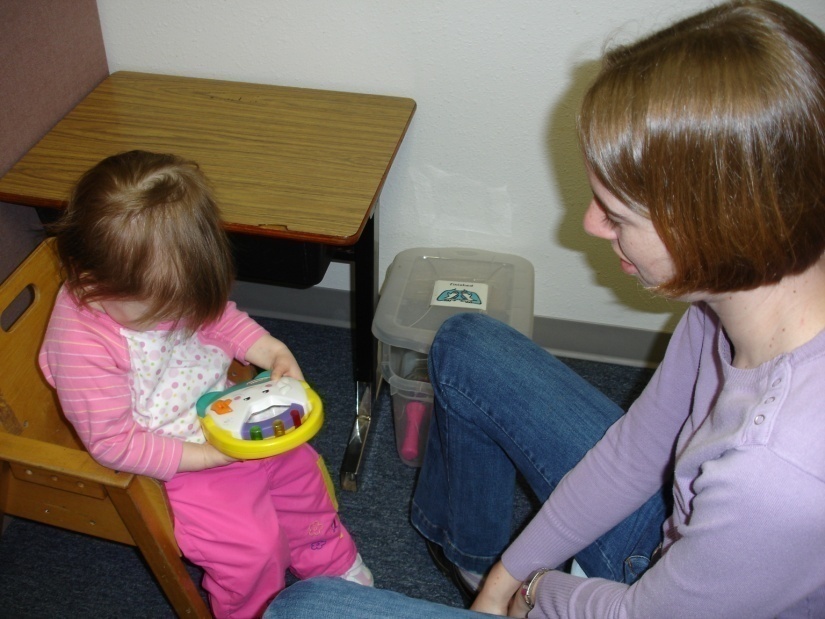 Example of PAUSE
-Child continues to play with car for 5-10 seconds. .
-Teacher observes level of play to prepare for the next trial.
The PAUSE component incorporates 1 of the Rules of interaction
Rule 9:   Child is observed and evaluated
	-Observe:
		Level of motivation
		Behavior
		Level of language/play skills exhibited
Activities/Reinforcers
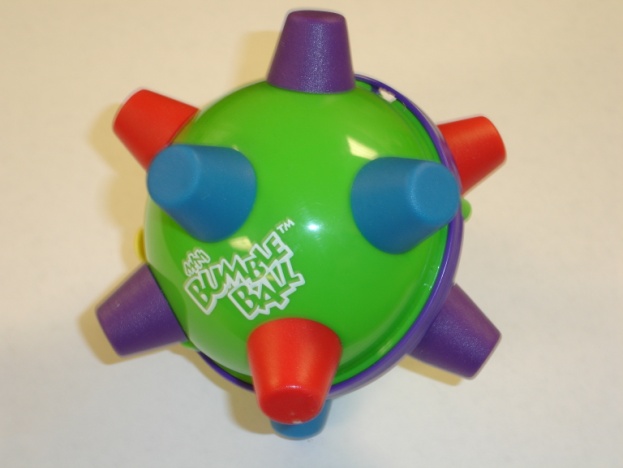 Student specific
	- Level 1
	- Level 2
   - Level 3
Observe, test, be a detective
Toys need to be in good repair 
Become familiar with toys
Observe typical peers with same toys
[Speaker Notes: There are general suggestions on program sheets.  BUT often the most effective reinforcer, motivator, activity, may only be determined by the student.
How do you determine this?
-Allow them to explore toys, edibles, and activities as freely as possible before beginning your first session and before the rest of your sessions.
Suggestions
Level 1-Edibles, bubbles, squishy balls, objects with interesting textures, cause and effect toys, music producing toys, some books, 
Level 2-Same as above, add farm with animals, magna doodle, white board, simple games with noise, play food, puzzles 
Level 3-Simple board games, building sets, dress up, kitchen, toy food, doctor set, 
IMPORTANT to be familiar with toys.  What does it do, how to play game, how to operate it.  If you don’t know what to do you tend to do the same rote activity with the toy over and over again.]
Interspersing Attending Skills
Eye contact

Orient to name

Sitting down (either on the floor or in chair)

Keeping hands in lap
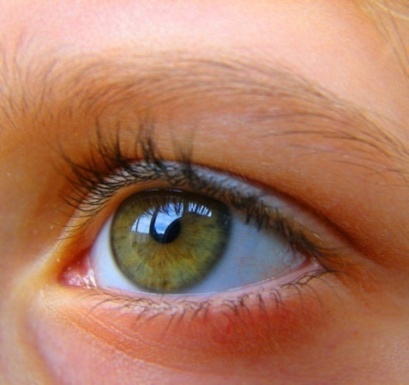 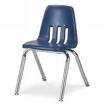 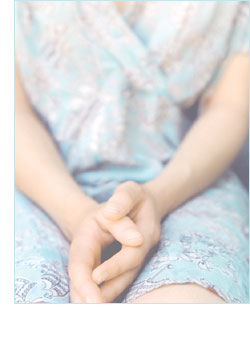 Build and Maintain Rapport
Play and Interact
Observe
Attend
[Speaker Notes: Observe -  It’s a way of “listening with your eyes”  Cannot emphasize enough. Always looking to enhance the PRT session.
Play and Interact-  Spend time at the beginning of every session (no more than 5 minutes) simply interacting with the child, offering toys to explore not contingent on any response.  Exchange the toy.  Be playful.  Some students enjoy hand games and tickles.  This is a good time for those activities. Again these interactions are not contingent on language or play.
ATTEND- You need to be present, in the moment watching the child.  Attention is different from observation.  During observation the teacher has an intention of using her observation to enhance some facet of the PRT session.  When attending to the student, the object is just that, attending.  Spend time engaged in BOTH during the PRT session.]
Work on Behavior Throughout the Session
Common challenging behaviors include:
	- Grabbing toys and activities
	- Throwing objects
	- Crying
	- Refusal to sit in the chair
	- Lack of appropriate responding
	- Redirection of the teacher by the student
	- Aggression (e.g. pinching and hitting)
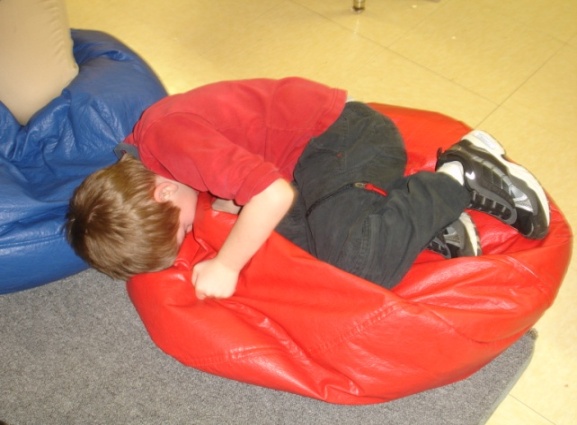 Avoid Trigger Events
-Excessive auditory stimulation
	-Failure to secure student 	 	 	 attention prior to presenting cue
	-Cues that are not clear
	-Infrequent/inadequate 	 	 	 	 reinforcement
	-Lack of motivating activities
	-Environmental factors
Use PRT Strategy Throughout the Day
Example:  Recess
Student:	Stands at the bottom of the slide 			prepared to climb the ladder to the 			top.

Teacher:  Prevents the student from climbing 			and cues “go…”

Student:  	Says, “go up.”

Teacher: 	Allows the student to climb up the 			ladder to the top of the slide.
Data Collection
Data sheet for language and play
			
Cue:  What adult said or did to elicit a response

Response: What student said or did in response to adult’s cue

Comments: Document any prompting used 	   and whether the student’s response was 		 imitated (im) or spontaneous (sp)
PRT Data Sheet For Tracking Play or Language
Student Name: __________________________________________________
Target(s): ______________________________________________________
Assess Progress Regularly
- Moving between levels in PRT is a flexible process due to day to day variability in: 	
         -student motivation
		-ability to perform tasks
		-student stress level

- Students typically move back and forth from one level to the next before finally settling in at the higher level
PRT Takes Patience & Practice!
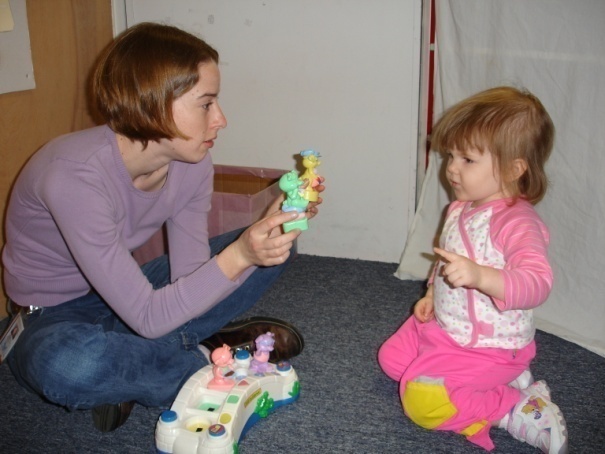 Learn by doing

PRT looks easy…but it isn’t at first

Anxiety is to be expected…but will go away in time

Ask for feedback

Video tape your sessions 

We all learn from modeling:  Watch others
Correct Response
Getting Organized
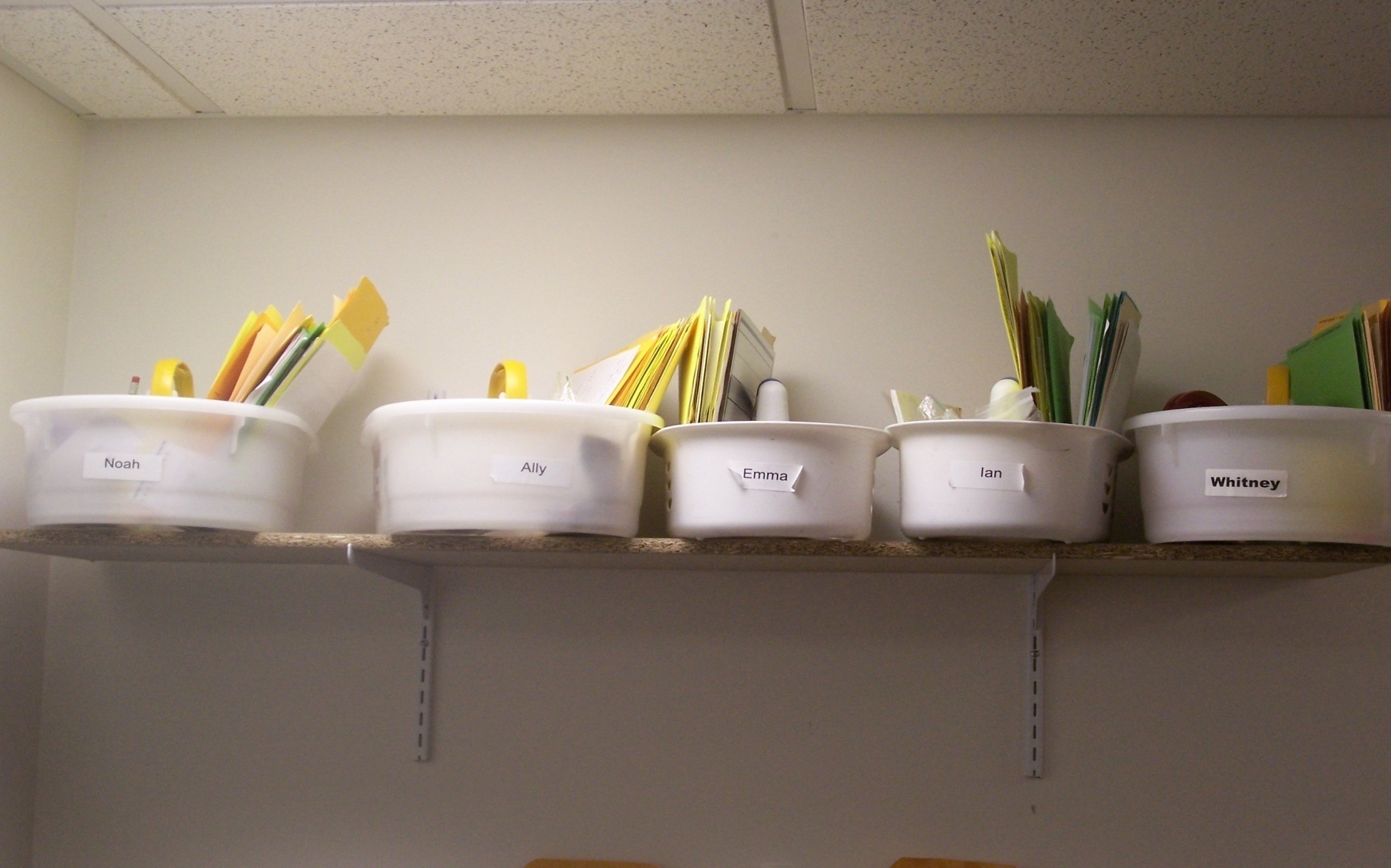 90
24
4
Setting Up the Program
Fill out The Learning Profile 
Arrange the physical space(s), visual supports, and create a schedule including 1:1 time
Based on information in the Learning Profile create a “bin” containing program folders, materials and reinforcers (DT, PRT, FR)
Begin running programs and taking data to establish a baseline, adjust programs
27
Example DT Area with Student “Bin,” Token Board & Reinforcers
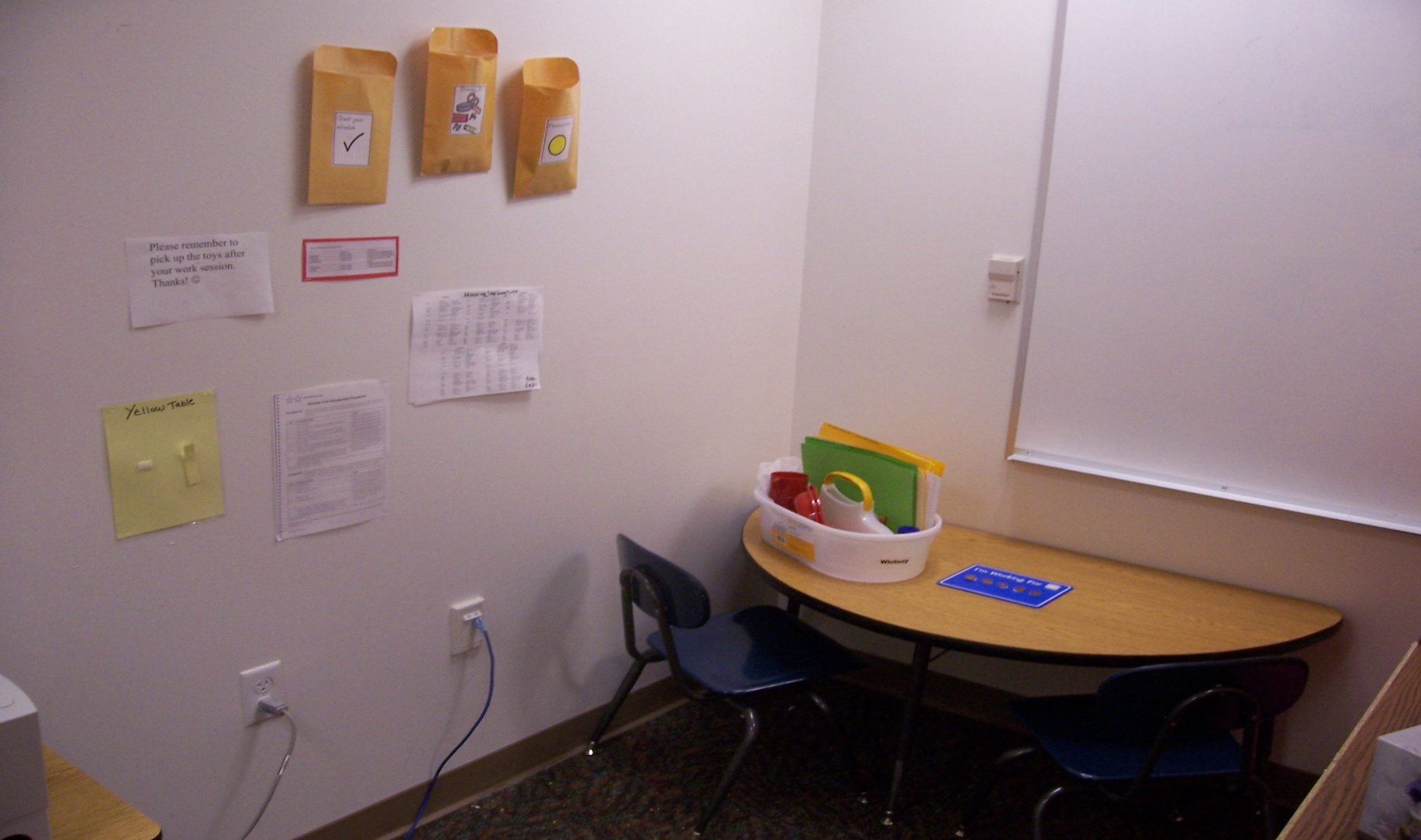 10
Student Program Folders
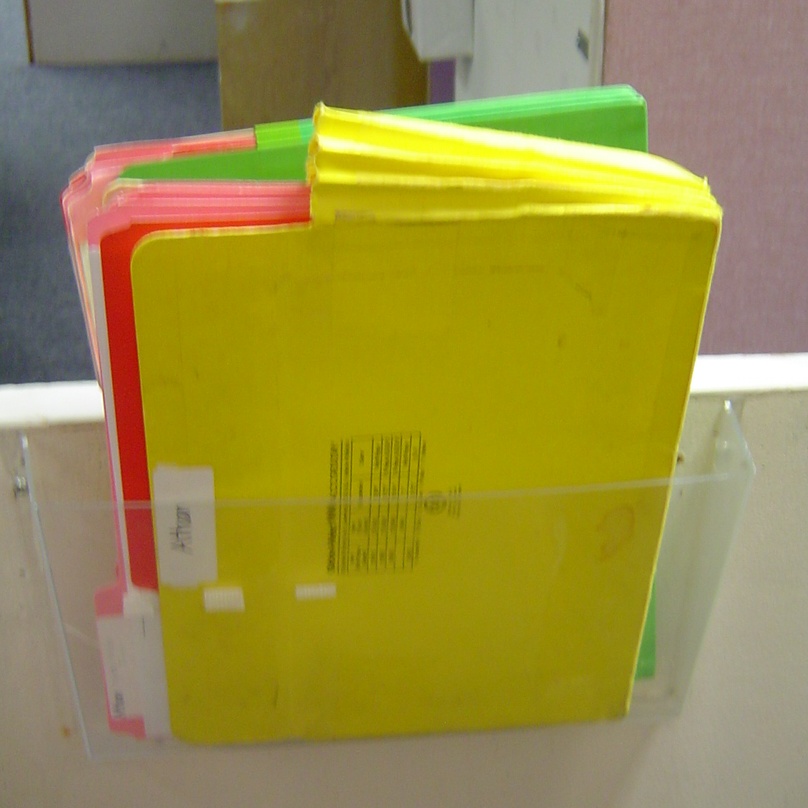 Folders are color coded for each of the curriculum areas.

Each work station can be equipped with pocket files to hold student lesson folders.
7
Overall Daily Schedule(DT/PRT are done during Teaching Time)
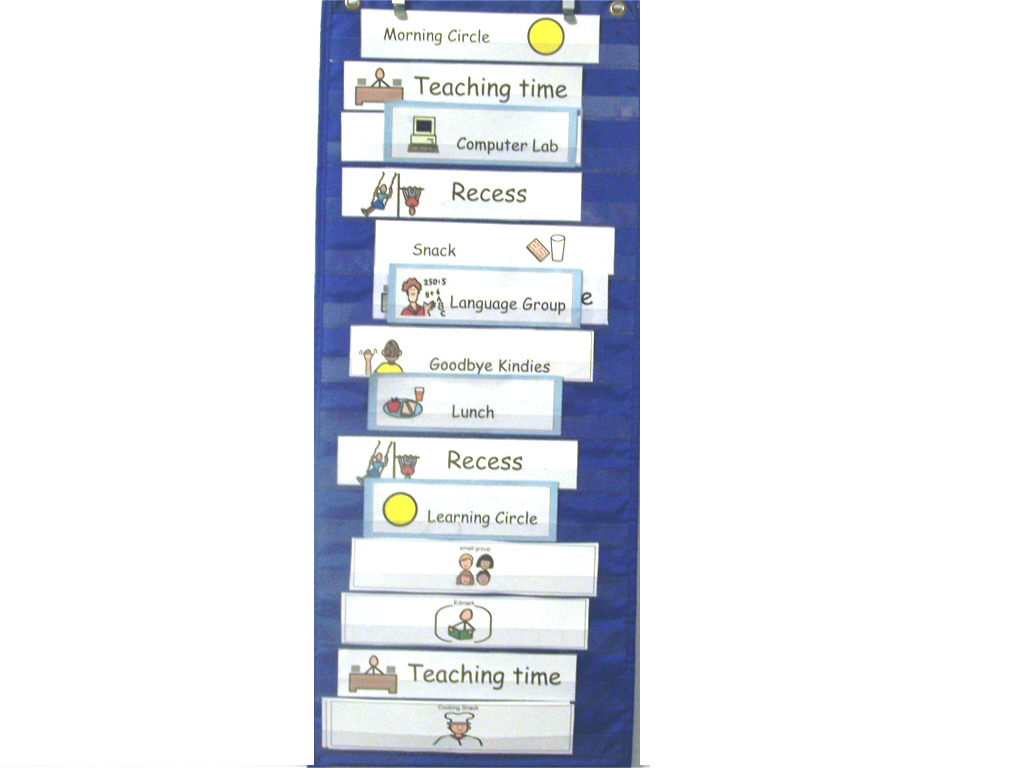 8
Text
95
95